Redes Sociais e Poder no estado BrasileiroAutor: Eduardo Cesar Marques
Flávio Dantas
Roteiro
Idéia Geral
Contexto do Estado Brasileiro
Elementos Conceituais
Uso de Redes Sociais
Experimento
Resultados Obtidos
Conclusão
Idéia Geral
Atores no interior das instituições;

Influência do comportamento para estruturação de um Estado;

Estudos ainda são escassos no Brasil;

Análise política através da utilização de redes sociais;
Contexto do Estado Brasileiro
1980: 
Marco do início do estudo efetivo sobre políticas públicas;
Ainda não focado em estruturas internas;

1990:
Proliferação da literatura;
Produção ampla com preocupações teóricas;
Poucos casos específicos  e detalhados;
Contexto do Estado Brasileiro
Estratégia:
 
Ligação dos grupos políticos e políticas públicas;

Detalhar funcionamento interno do Estado;

Observação através dos setores;
Elementos Conceituais
Atores

Dotados de poder;
Disputam a distribuição dos recursos;
Posição influente;
Disparidades de poder;
2 Visões:
Dinâmica
Estática
[Speaker Notes: Conjunto de pessoas dotadas com instrumentos de poder
•Disputam a distribuição de recursos
•Sua posição política influencia na captação dos recursos
•Grandes disparidades de poder

Visão 1: o conjunto de atores é dinâmico e seus instrumento de poder são instáveis
•Visão 2: o conjunto de atores permanece inalterado durante o tempo]
Elementos Conceituais
Estruturas de poder

Articulação dos atores;

Posições relativas de poder;

Regras políticas;
[Speaker Notes: Conjunto articulados de atores
•Posições relativas de poder
•Instrumento para exercer o poder
•Apesar das mudanças apresenta uma inércia substancial]
Elementos Conceituais
Tecido do Estado Brasileiro
Superposição das redes de relacionamento
Composição:
Gestores indicados por força política
Gestores livres de indicação
Técnicos do Estado
Burocratas
[Speaker Notes: Tecido do Estado
•Superposição das redes de relacionamento
•Essas redes são compostas por:
Gestores indicadas por força política
Gestores livres de indicação
Técnicos do Estado
Burocratas]
Elementos Conceituais
Redes

estruturam os campos de diversas dimensões do social;
permite integrar os atores em seus contextos relacionais específicos;
contribuições importantes;
Prováveis alianças e coalizões;
[Speaker Notes: Em primeiro lugar, permitiu que se discutissem os efeitos da complexa interdependência presente na produção de políticas sobre a ação social, considerando não apenas as ligações em torno dos atores (ou as suas interações individuais), mas também a estrutura dos vínculos e os padrões gerais em que esses  stão inseridos. Tais elementos exercem fortes efeitos sobre a ação individual e estratégica, influenciando a maneira pela qual a racionalidade é limitada  Padget e Ansell, 1993). Em um sentido mais geral, o uso das redes permitiu a incorporação do contexto em que se dá o  desenvolvimento de uma  determinada política, levando à produção de interpretações mais sociológicas do comportamento dos atores.

a análise de redes abriu novos horizontes para o estudo do poder no Estado. Como os padrões de vínculo e as posições nas redes tornam mais ou menos  prováveis alianças e coalizões estratégicas, e dão acesso diferenciado a informações e recursos, as estruturas das redes de políticas influenciam de maneira importante as dinâmicas do poder no interior do Estado.]
Uso das Redes Sociais
Construção institucional no tecido do Estado
Estruturam situações sociais
Vínculos entre indivíduos, entidades e organizações
Os vínculos influenciam no idéias, informação e poder
Cada nó da rede representa uma pessoa
Uso das Redes Sociais
As relações e posições na redes

Direcionam escolhas
Dão acesso a recursos
Acesso a informações
Tornam alianças ou conflitos mais prováveis
Influenciam os resultados da política
Uso das Redes Sociais
Comportamento das redes

Alteração de membros e vínculos;
Surge a necessidade de periodizar as redes;
Semelhanças em diferentes governos;
[Speaker Notes: * As mudanças de governos e o tempo levam a alteração dos membros e seus vínculos
* As redes em diferentes governos apresentam semelhanças]
Experimento
Análise de 2 pesquisas
Políticas de saneamento básico na região metropolitana do Rio de Janeiro
Políticas de infra-estrutura urbana desenvolvidas no município de São Paulo
Investigações similares
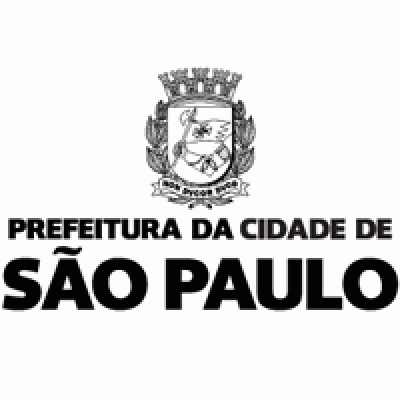 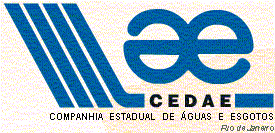 [Speaker Notes: Análise através da observação de duas políticas:

Uma no Rio de janeiro, no órgão de saneamento básico da região metropolitana
Outra baseada na política de infra-estrutura urbana desenvolvidas no município de São Paulo.

Investigações Similares:
Ambas levam em conta a estrutura de cargos e como se comportou a distribuição deles durante alguns governos municipais no Rio de Janeiro e em São Paulo.

Mas adiante apresento um detalhamento maior das duas pesquisas e apresento alguns dados.]
Experimento
Características:

Fontes de Informação
Pesquisa em registro oficiais;	
Entrevistas;
Permite reconstruir os vínculos;
Periodização por governos;
[Speaker Notes: Como foram obtidas as fontes de informação:

Pesquisa sobre os investimentos e registros através de publicações em diários oficiais.
Entrevistas entre os próprios membros das comunidades o que permite até criar vínculos
Agrupamento por períodos durante os governos municipais.]
Experimento
Primeiro Estudo: Cedae – Rio de Janeiro

Formada pela fusão de três órgãos públicos;
Padrão de carreira específico;
Receitas próprias;
Espírito de corpo desenvolvido;
A rede encontrada estava quase que delimitada pelos limites da empresa.
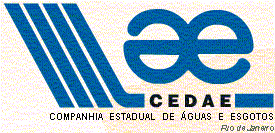 [Speaker Notes: Cedae (Companhia estadual em companhias e esgoto):
-Composta pela fusão de três órgãos públicos
-Padrão de carreira específico (Gerente, técnicos e outras funções bem definidas, ou seja, maior relevância de cargo por tempo de serviço e etc.).
- Observação da rede pelo autor: A rede encontrada estava quase que delimitada pelos limites da empresa (Quanto mais importante no cargo, maiores seriam os números de relacionamento na rede).]
Experimento
Primeiro Estudo: Cedae – Rio de Janeiro

Governos:

Governo Chagas
Governo Brizola I
Governo Moreira Franco
Governo Brizola II
Governo Marcelo Alencar
[Speaker Notes: Foram observados os perídos de governo  de Chagas, Brizola (2 vezes), Moreira Franco, marcelo alencar.
Foi notado um comportamento na rede interessante entre apenas dois deles.
Como mostraremos a seguir.

Manteve-se um padrão no comportamento da rede durantes essas governos, exceto nos de brizola e moreira franco, o qual foi apresentado de uma grande polaridade política.]
Experimento
Segundo Estudo: SVP – em São Paulo

Órgão de administração direta do Estado
Sem plano de carreira
Não possuía receitas próprias
Numerosos cargos por indicação
Os limites da rede transcendiam o limite da organização
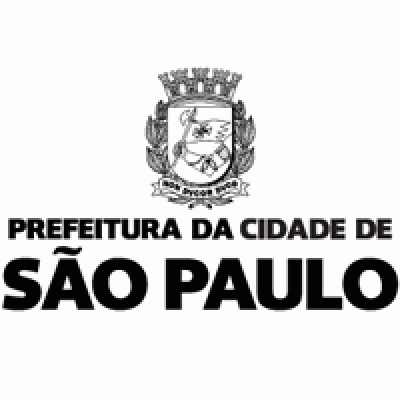 [Speaker Notes: SVP – Sistemas de vias públicas de São Paulo.

-> sem Plano de carreira, implicando em empresas terceirizadas e numerosos cargos por indicação
-> não possuía receitas próprios, implicando em licitações e recursos exclusivamente público]
Experimento
Segundo Estudo – SVP em São Paulo

Governos:

Governo Setúbal
Governo Curiati
Governo Covas
Governo Erundina
Governo Maluf
Governo Pita
Resultados Obtidos
Cedae – Rio de Janeiro
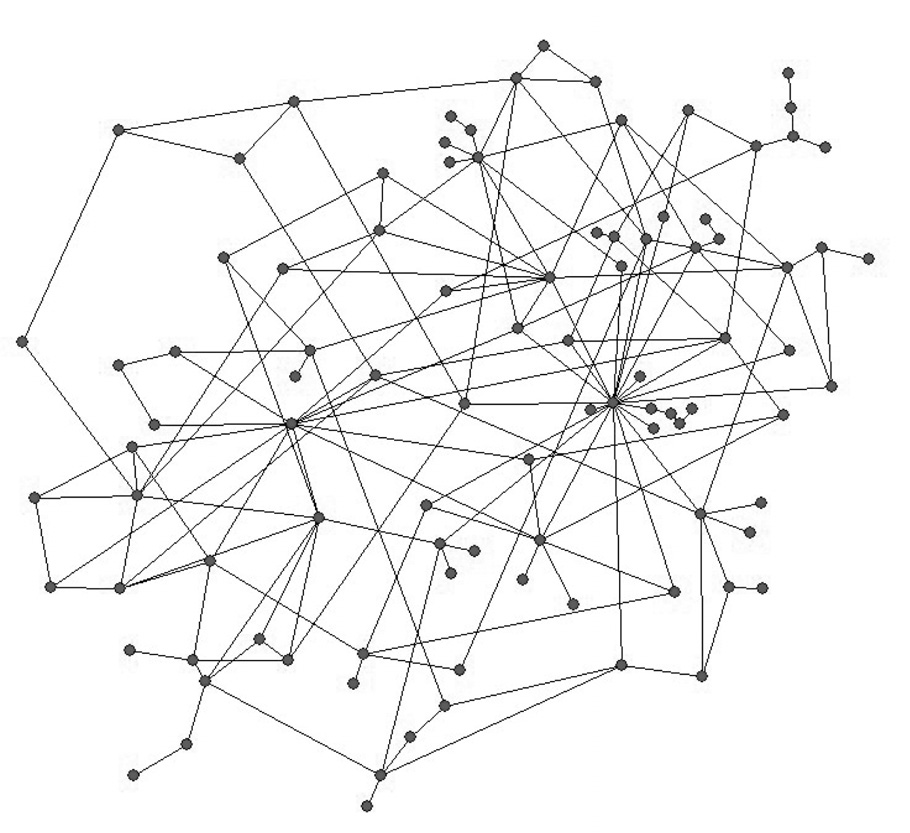 [Speaker Notes: Polarização do poder – alternãncia entre os grupos]
Resultados Obtidos
Cedae – Rio de Janeiro
Brizola I
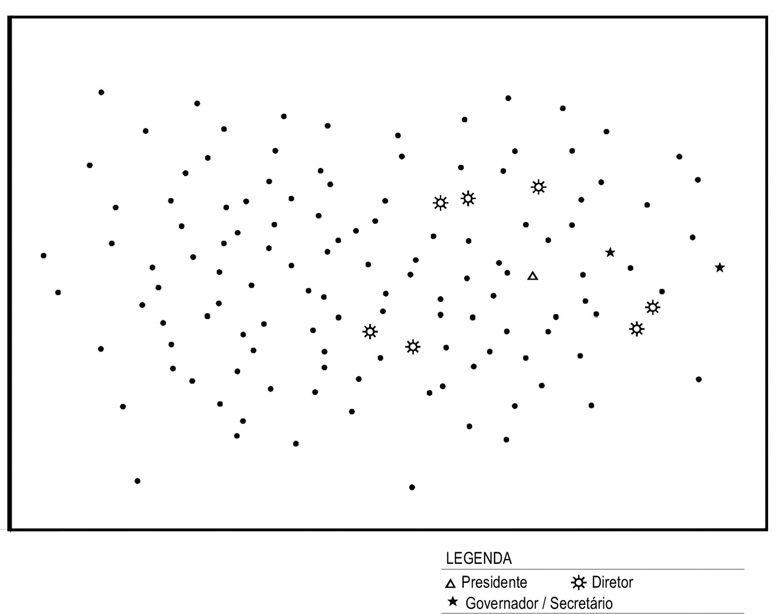 [Speaker Notes: Atenção de uma polarização durante os governos de Brizola e Moreira Franco

Ou seja, com a alternãncia do governo, pode-se ver que os cargos mais importantes daquela empresa foram repassados para grupos aliados políticos diferente.

No caso analisado no Rio de Janeiro, onde a
política apresentava maior alternância política e a rede
maior polarização, os cargos mais importantes
tenderam a oscilar entre os dois pólos da rede a
cada grande mudança política que se verificava
nos cargos-chave do executivo]
Resultados Obtidos
Cedae – Rio de Janeiro
Moreira Franco
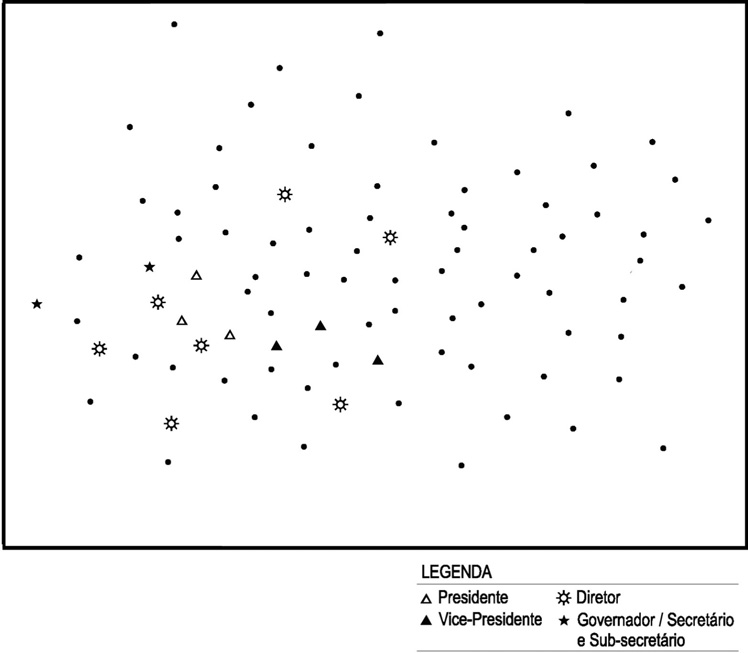 Resuldaos Obtidos
Cedae – Rio de Janeiro

Origem de uma Polarização da Rede
Grupos oriundos dos órgãos que formaram o Cedae
Novas pessoas eram incorporadas por um dos lados
Quando um grupo estava no poder não existia a abertura para o outro grupo
Resultados Obtidos
SVP – São Paulo
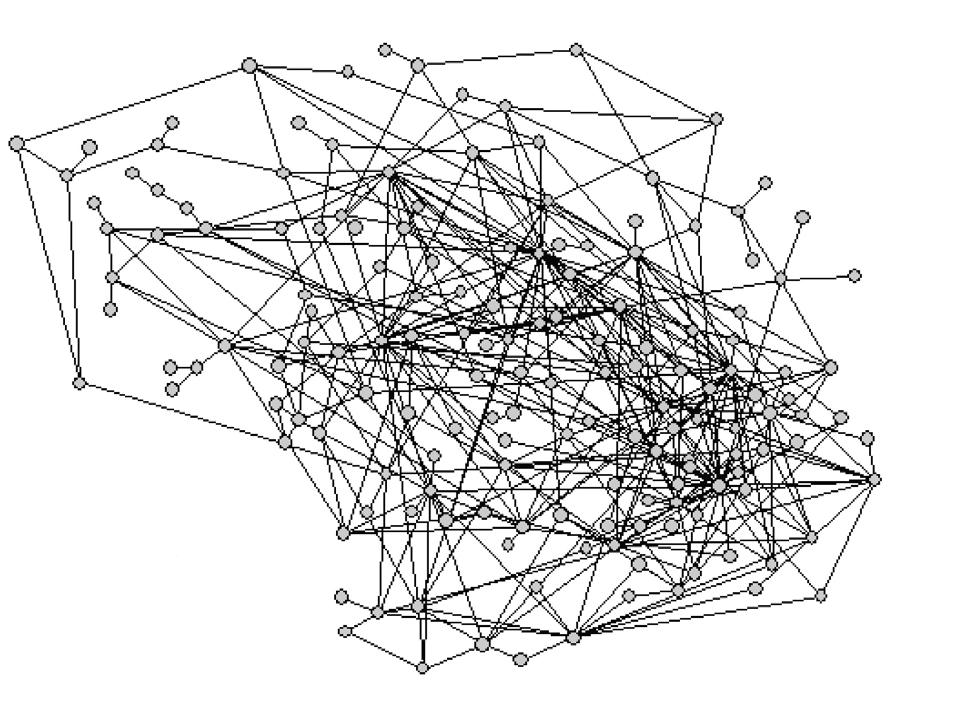 Resultados Obtidos
SVP

Participação em cargos importantes:
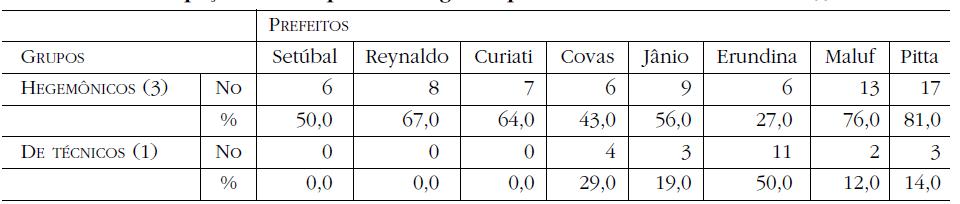 [Speaker Notes: No caso de São Paulo, ao contrário, a localização
das diretorias na rede praticamente não se
alterou ao longo do tempo, e o controle dos grupos
hegemônicos sobre os cargos mais importantes
foi muito significativo, exceto em governos de
esquerda, como podemos ver na Tabela 3

De acordo com a tabela, os mesmos grupos
ocupam os cargos mais importantes na maior
parte dos governos, controlando a política. As
exceções são os dois governos política e ideologicamente
adversários do campo que exerce
hegemonia sobre a política local (e a rede) no
período – Covas e Erundina]
Resultados Obtidos
SVP
Centralidade de Alcance de indivíduos
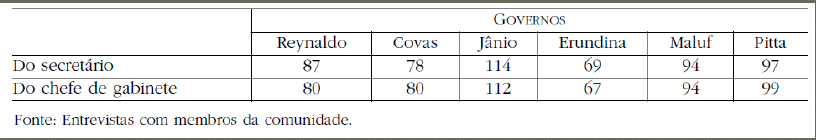 [Speaker Notes: Como as redes estruturam o relacionamento
entre agentes no tecido do Estado, a gestão das
organizações estatais inclui uma constante negociação
entre quem é de dentro (e controla conhecimento,
contatos e posições na rede) e quem vem
de fora

No caso de São Paulo, diferentemente, os grupos
que exerceram hegemonia sobre a política ao
longo do período pesquisado apresentavam colorações
político-ideológicas nítidas, assim como relações
políticas de longo curso com o grupo político
que exerceu hegemonia sobre a política municipal
na maior parte do período

Nesse caso, portanto, a ligação entre os
detentores dos cargos institucionais mais importantes
no executivo e indivíduos e grupos na rede
teve caráter mais permanente e estável, ocupando
todo o centro da rede

As centralidades médias de alcance
são estatísticas simples das redes, sendo que
quanto maior a medida, mais elevada a centralidade
e maior é a região da rede alcançada pelos
vínculos de um determinado indivíduo.]
Resultados Obtidos
SVP
Erundina:
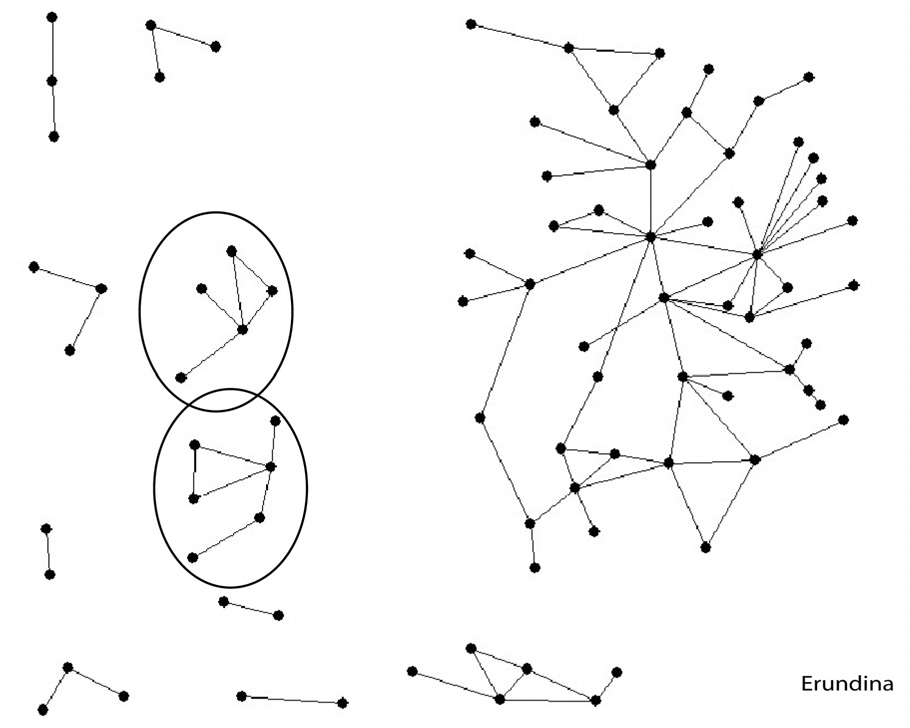 [Speaker Notes: Isso pode ser observado
na comparação dos sociogramas dos governos
Erundina (PT) e Maluf (PDS/PPB) a seguir, em
que a diretoria do governo Erundina se associou
a um tramo periférico da rede, ao contrário do
governo Maluf

Em Erudina, a diretoria teria se associado a ramos menos centrais da rede enquanto que maluf a ramos mais centrais.

No caso
paulistano, o efeito local esteve associado à ocupação
de posições centrais na rede pelos detentores
dos cargos mais importantes em governos
de direita e de posições fortemente periféricas em
governos de esquerda.]
Resultados Obtidos
SVP
Maluf:
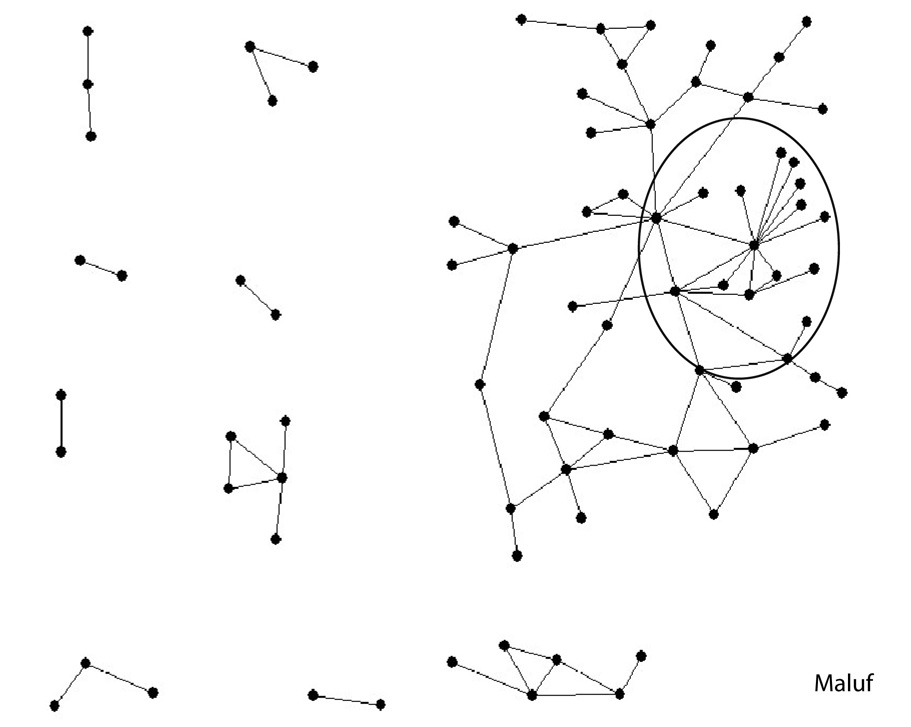 [Speaker Notes: Uma primeira dimensão da relação entre
as redes e o poder, portanto, diz respeito aos grupos
de afinidade e apoio, que na rede se apresentam
como conjuntos de indivíduos com relações
intensas entre si e inserção similar no conjunto da
rede.]
Conclusões
Existência de dois tipos de poder:
Poder institucional
Poder posicional

A realização das políticas são delimitadas
Pelas relações entre os membros da rede
Pela continuidade ou não dos governos
Conclusões
Temos duas configurações diferentes
Cedae – alternância pendular do poder
SVP - pouca alternância no poder

O controle do poder garante a realização das políticas públicas
Dúvidas
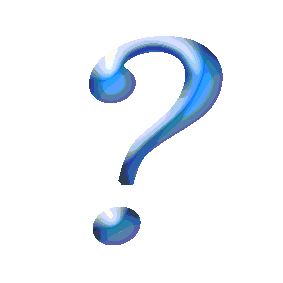